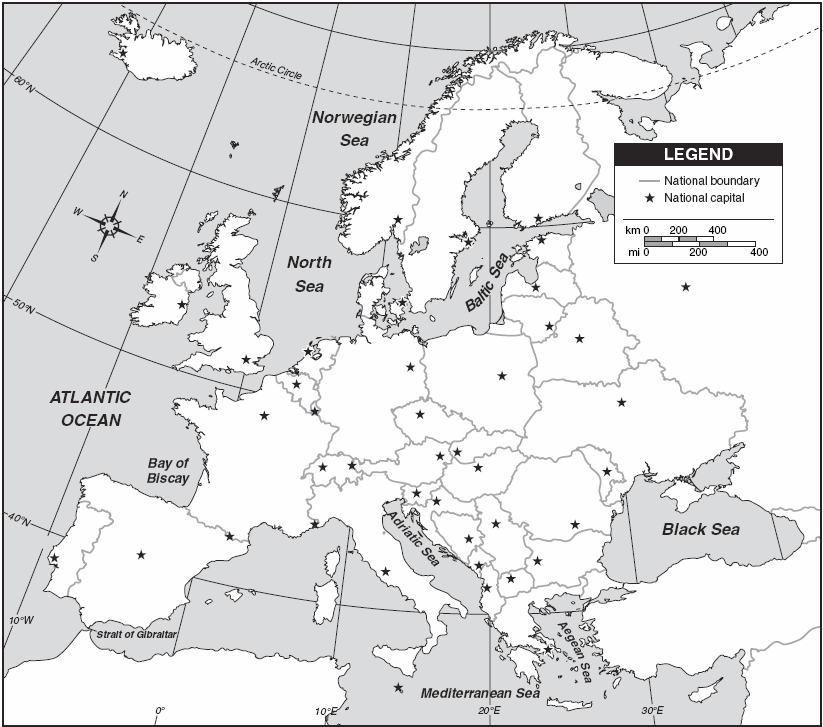 European
Countries
Study Guide

You will have
to identify
the 9
countries
shown on
this map.
You will be
given a 
Word Bank
to help you.
United
Kingdom
RUSSIA
Belgium
GERMANY
POLAND
UKRAINE
FRANCE
ITALY
SPAIN